Отчет Главы Администрации 
Старостаничного сельского поселения
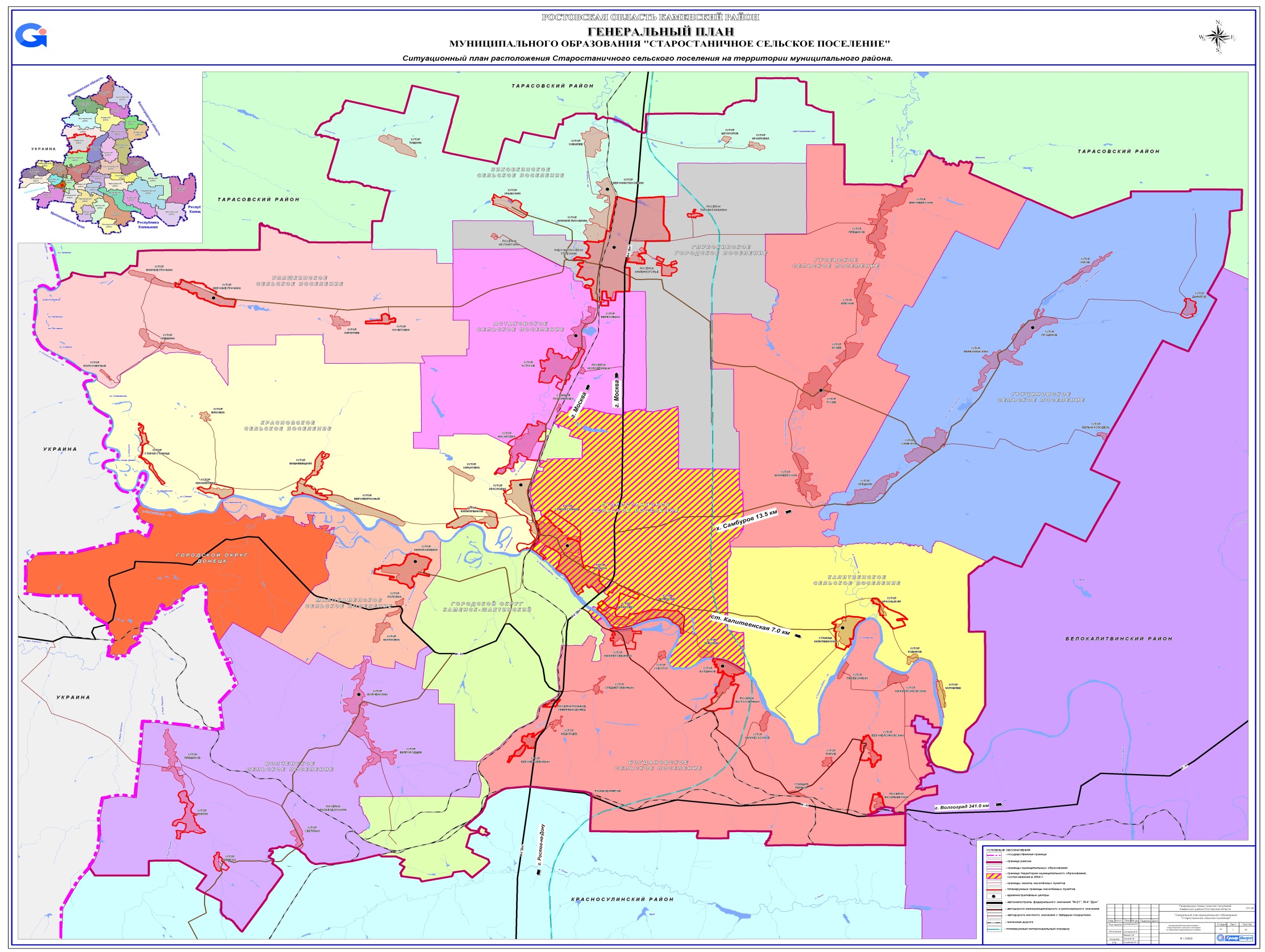 Населенные пункты входящие в состав Старостаничного сельского поселения
х. Старая Станица - 8550
х. Лесной -  650
х. Абрамовка – 607
х. Диченский - 541
х. Дубовой - 3
Показатели работы
94  нотариальных действия
2608 справок
27 выписок из похозяйственных книг
78 постановлений
48 распоряжений
794 похозяйственные книги с 1943 года
Обращения граждан
Собрание депутатов Старостаничного сельского поселения
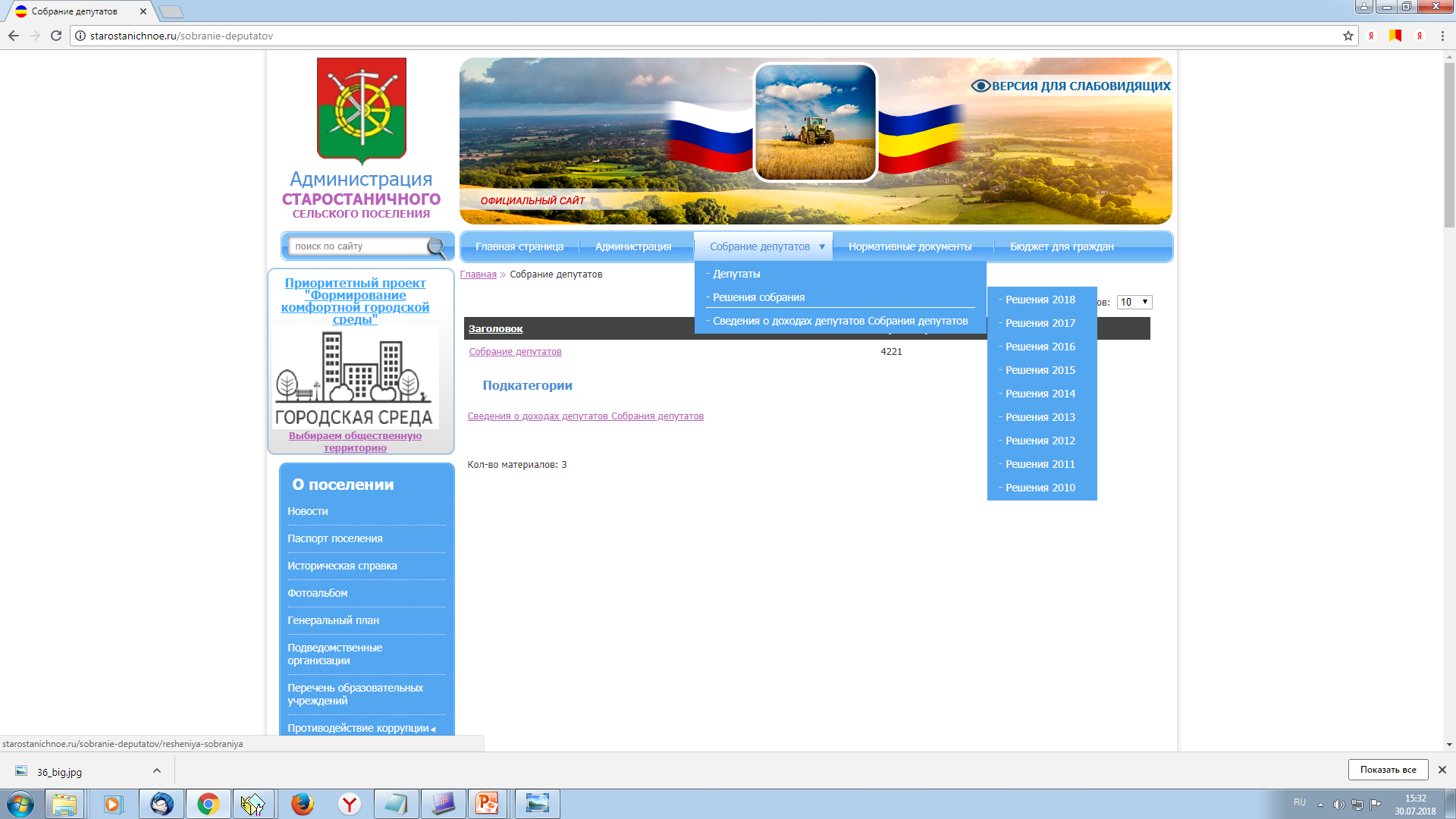 Финансовая сфера
Доходы бюджета поселения
Увеличение муниципальной собственности
Грунтовая дорога в х. Дубовой
Скважина х. Лесной,
2 земельных участка с/т «Черемушки»
2 нежилых здания  с/т «Черемушки»
Реализация муниципальных программ
«защита населения и территории от чрезвычайных ситуаций – 145,5 тыс. руб.
«развитие физической культуры и спорта» – 7,7 тыс. руб.
«комплексное развитие Старостаничного с/п» – 507 тыс. руб.
прочие мероприятия по содержанию территории – 393 тыс. руб.
«развитие культуры»  - 1616.5 тыс. руб.
Социальная сфера
Помним и уважаем старшее поколение
Ведется совместная работа с КУИ по выделению и предоставлению з/у , гражданам имеющим трех и более детей, в 2018 году планируется предоставить 24 семьям
ВУС
Ремонт кабинета  ВУС
Благоустройство и ЖКХ
Центральная площадь Старой Станицы
Детская площадка по ул. Ломоносова
Выражаем огромную благодарность инициативным гражданам  в помощи по установке детской площадки
Спасибо!!!
Все на субботник!!!
Покос сухой растительности
Уничтожение амброзии
Ликвидация свалочных очагов
Информационная встреча с населением
Содержание памятников
Никто не забыт, ничто не забыто
Благоустройство кладбищ
Ремонт дорог
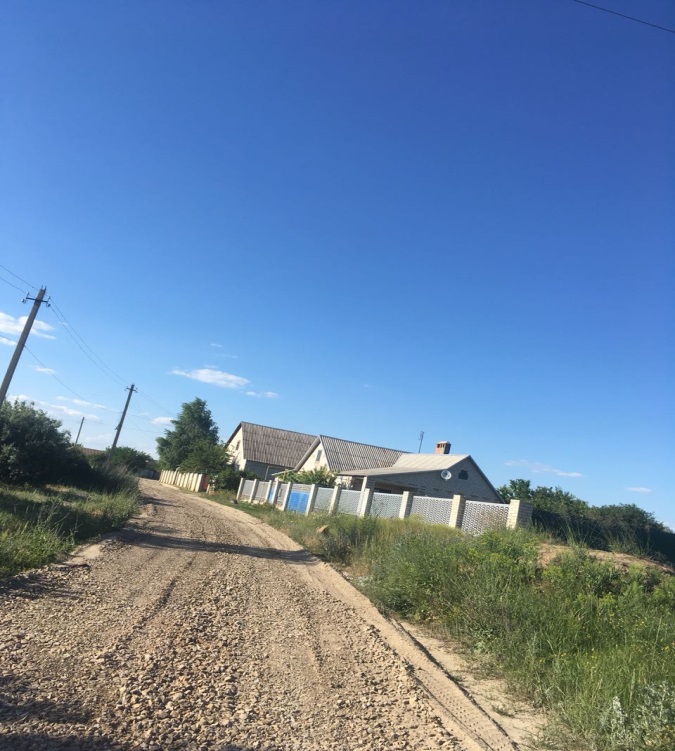 Асфальтовое покрытие по ул. Большевистской
Спасибо!!!
Уличное освещение
Устраняем лужу по ул. Буденного
Благодарим Фищева Виктора Михайловича
Открытие пожарно-спасательной станции
Уважаемые граждаже, купайтесь в специально отведенных местах!
Доводим до сведения граждан данную информацию
Работа с населением по противопожарной безопасности
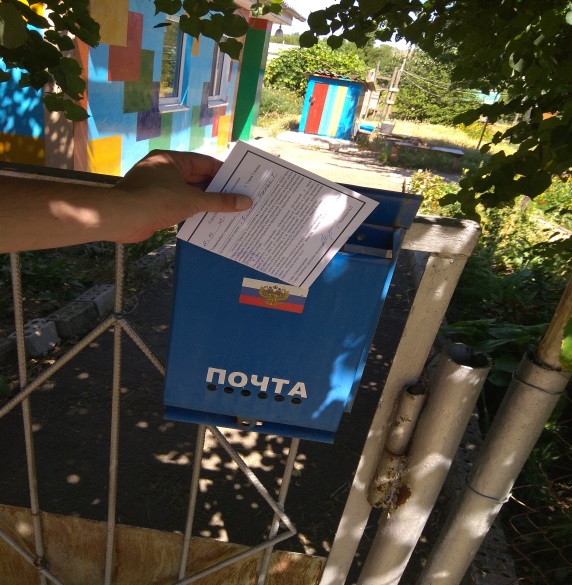 Противопожарная опашка хуторов
Указатель естественного источника забора воды
Культурная сфера
Массовые мероприятия
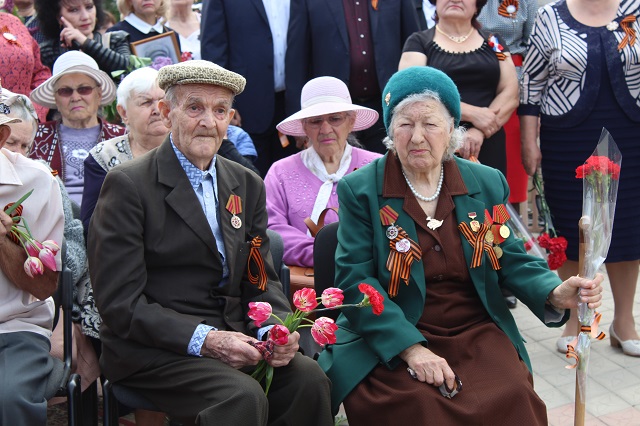 2018 – год волонтера , добровольца и детского спорта
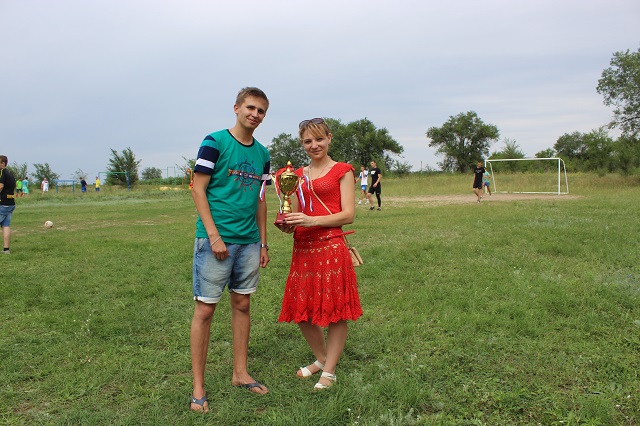 Совместно ведем активную работу
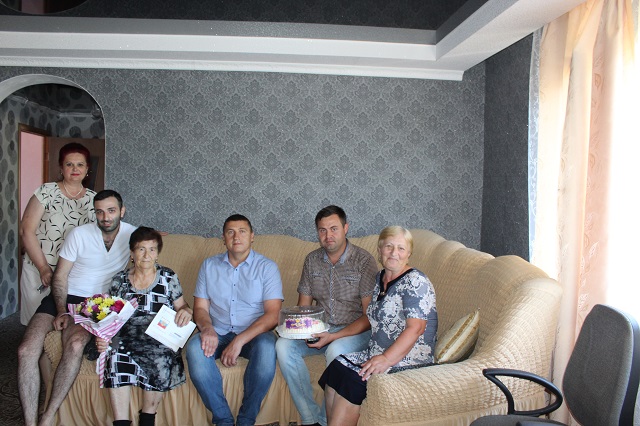 Слет молодежи открытый воздух
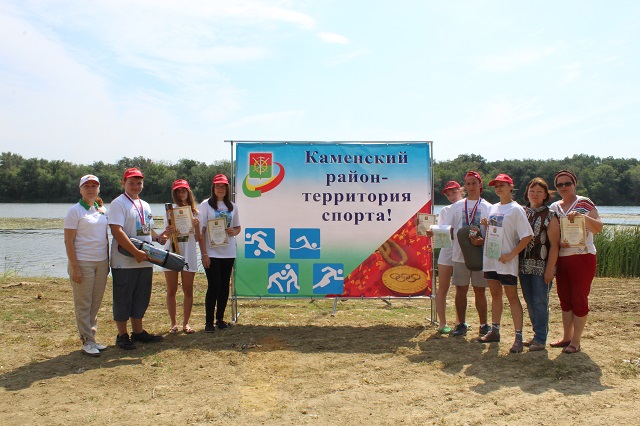 День соседей
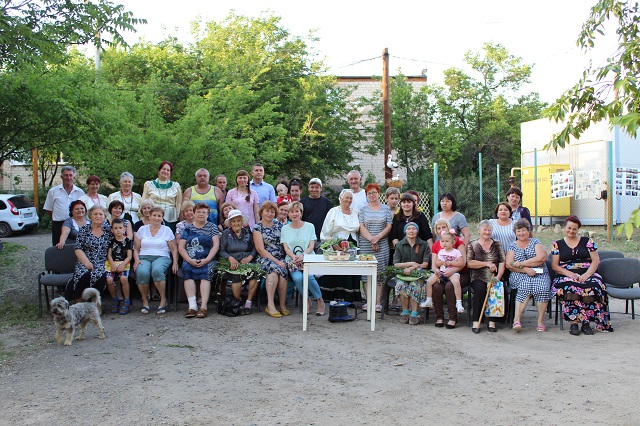 Планы на будущее
Изготовление сметы по благоустройству центральной площади
Установка дополнительных точек уличного освещения
Отсыпка щебнем ул. Королева в х. Лесном и ул. Блинова в х. Старая Станица
Восстановление дорожной разметки по ул. Левитана в х. Диченский
Планы на будущее
После проведения восстановительных работ подрядчиком по строительству разводящих сетей водопровода в х. Старая Станица по ул. Шолохова и пер. Монтажный вблизи образовательных учреждений будет нанесена разметка на пешеходные переходы согласно новым национальным стандартам
Заключить договор на работы по сносу аварийно-опасных деревьев
Закончить ремонтные работы в ФАПе х .Лесной и ремонт входа в ФАП в х. Диченский.
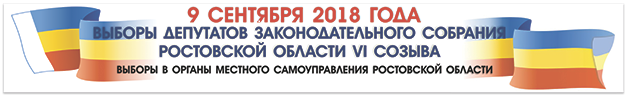 Спасибо, за внимание!